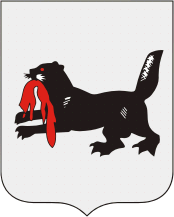 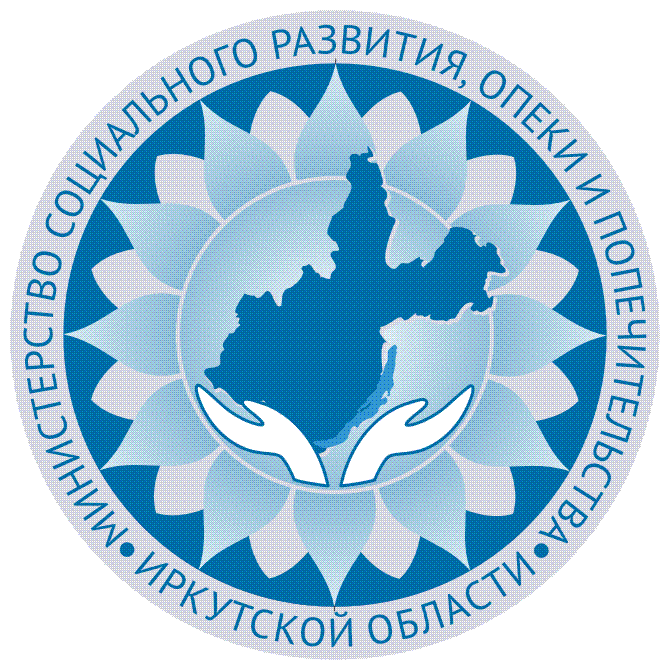 «Информация о деятельности 
отдела опеки и попечительства граждан по Киренскому району
за 2021 год»
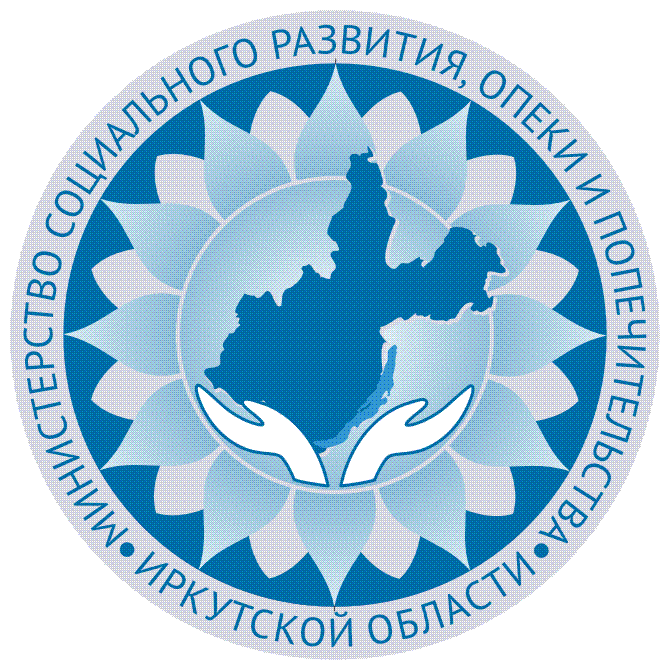 ПОКАЗАТЕЛИ СОЦИАЛЬНОГО СИРОТСТВА
- 35 %
82,3%
100%
100%
Показатели социального сиротства
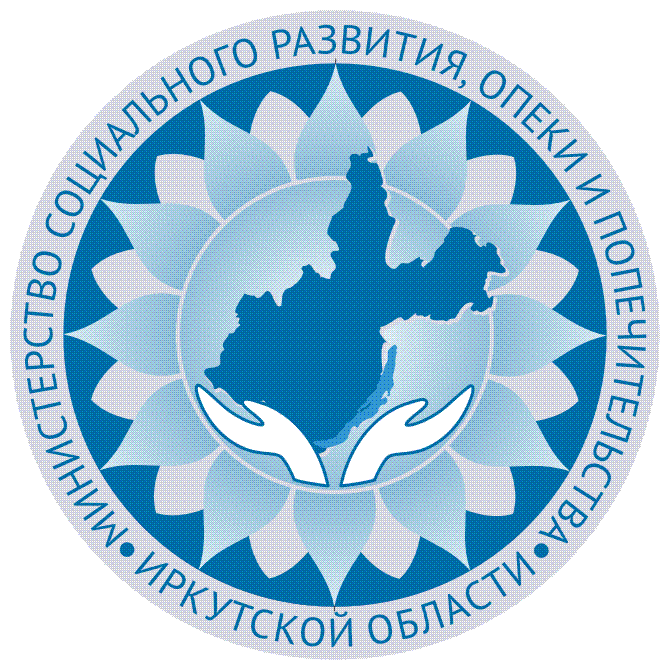 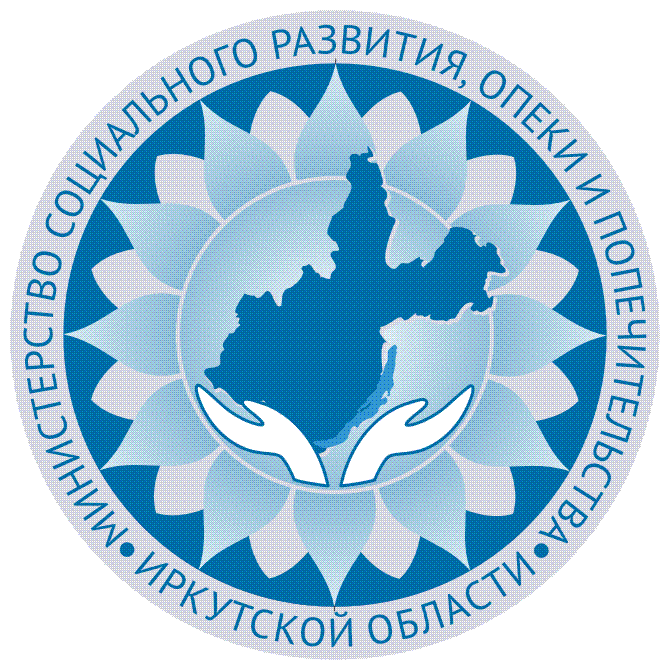 СЕМЕЙНОЕ ЖИЗНЕУСТРОЙСТВО
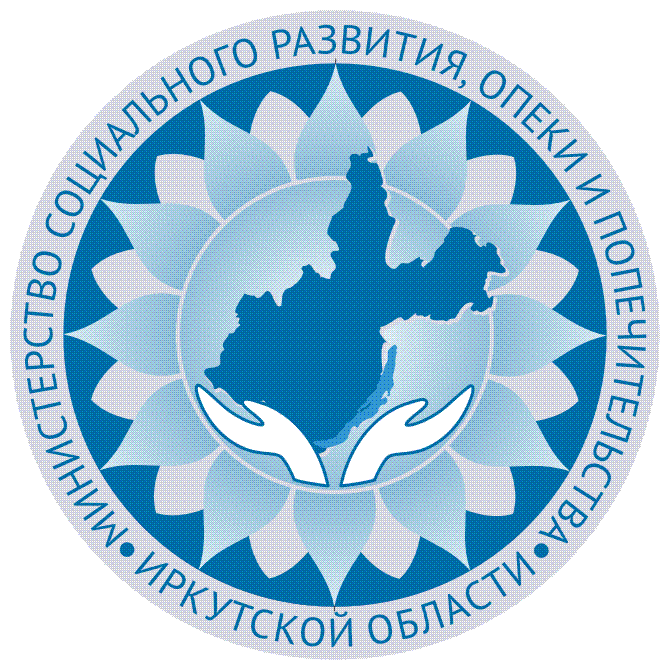 ВОЗВРАТЫ ДЕТЕЙ ИЗ ЗАМЕЩАЮЩИХ СЕМЕЙ
- 40 %
ВЕДЕНИЕ СПИСКА ДЕТЕЙ-СИРОТ, ПОДЛЕЖАЩИХ ОБЕСПЕЧЕНИЮ ЖИЛЫМИ ПОМЕЩЕНИЯМИ
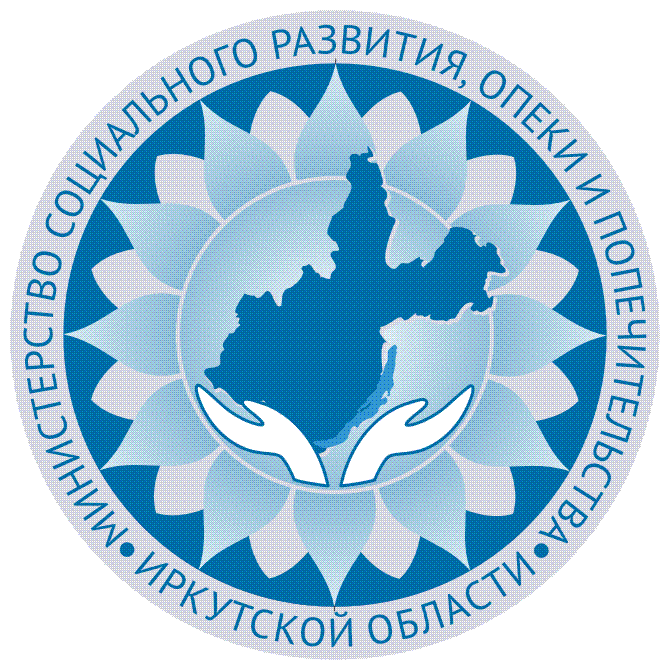 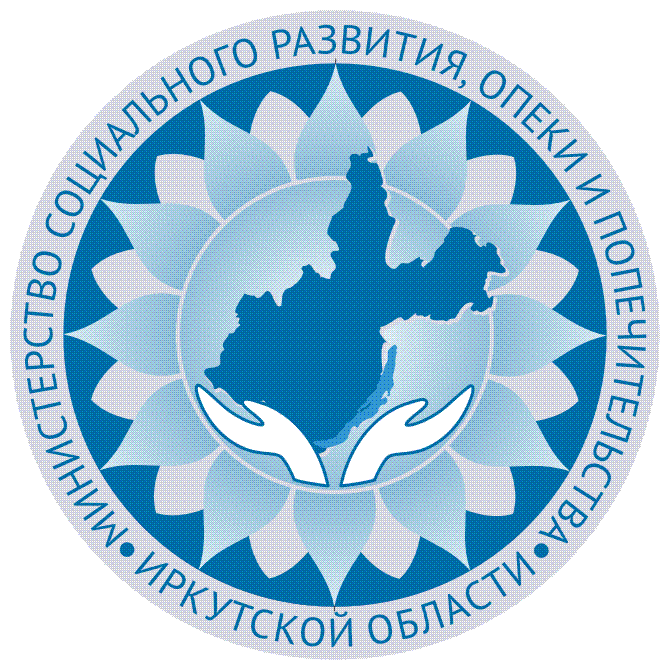 ПРЕДОСТАВЛЕНИЕ СОЦИАЛЬНОЙ ВЫПЛАТЫ
2020 год
200 млн. рублей - 127 получателей, 
из них Киренский район
4,7 млн. рублей – 3 получателя
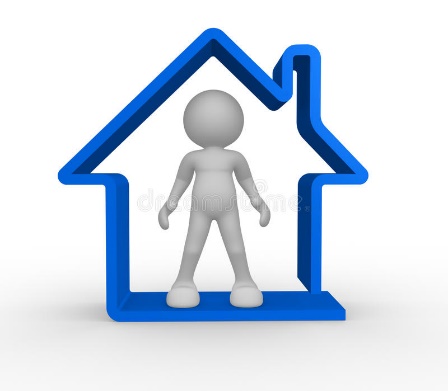 2021 год
90 млн. рублей - 56 получателей, 
из них Киренский район
6,6 млн. рублей – 4 получателя
Указ Губернатора Иркутской области от 30 апреля 2020 года № 128-уг 
«Об установлении дополнительной меры социальной поддержки в виде социальной выплаты на приобретение жилого помещения гражданам, которые относились к категории детей-сирот и детей, оставшихся без попечения родителей, лиц из числа детей-сирот и детей, оставшихся без попечения родителей, и достигли возраста 23 лет». 
Величина социальной выплаты в 2020 году -  1573374 рублей,
               в 2021 году – 1661946 рублей, 
               в 2022 году – 2670030 рублей.
СПАСИБО ЗА ВНИМАНИЕ!